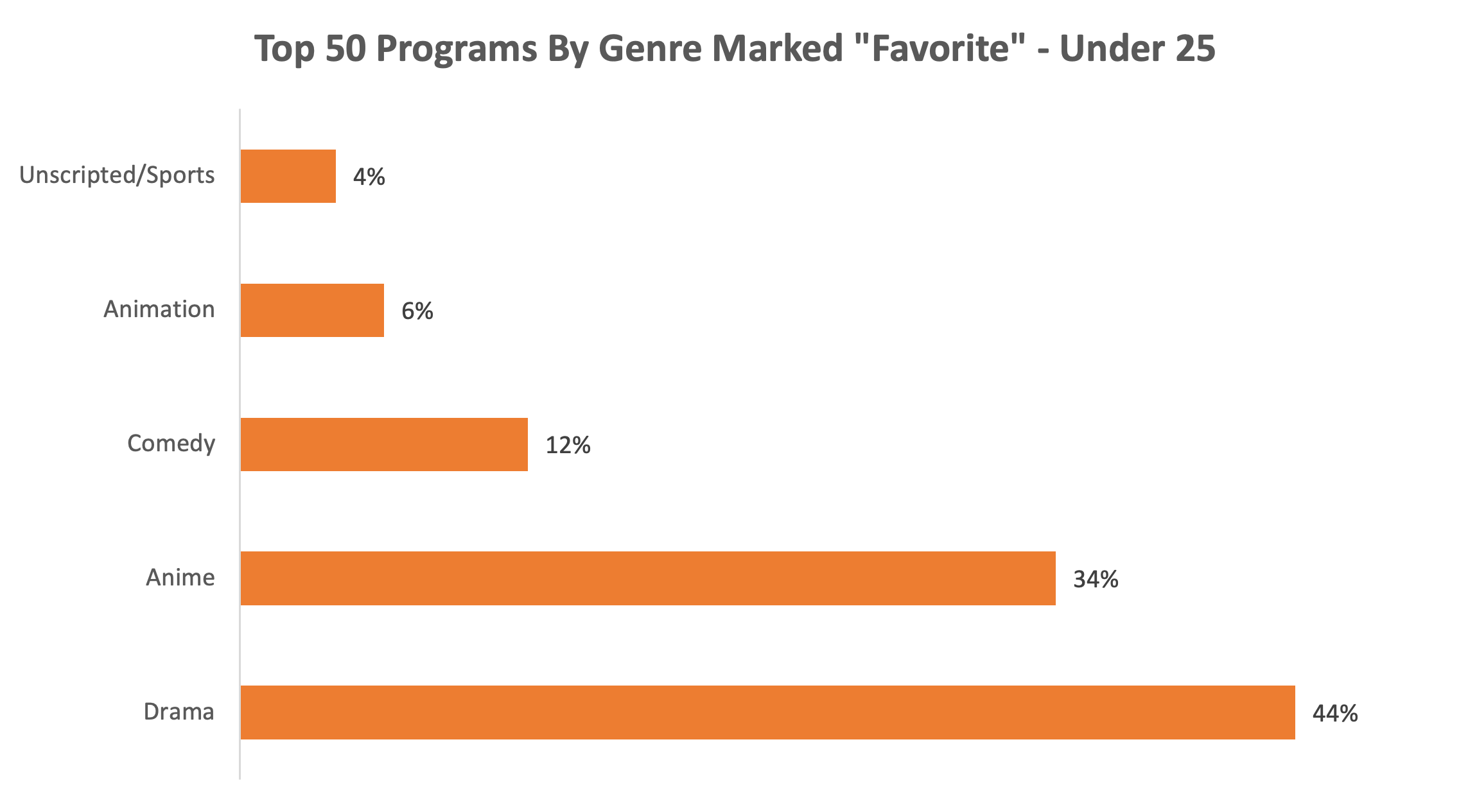 EmotionalDNA® Monthly Insight, September 2021